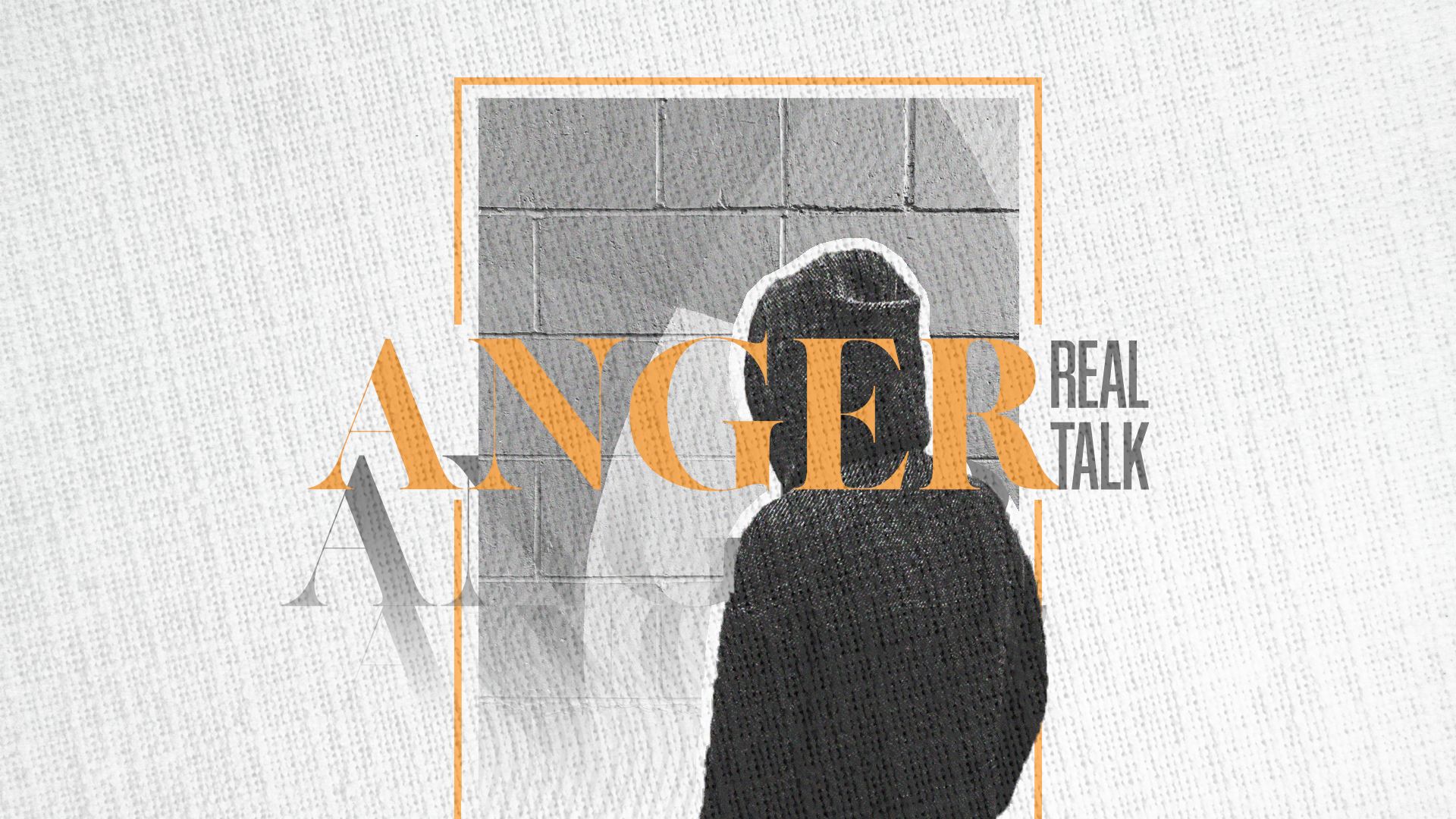 “How do I deal with anger the right way?”
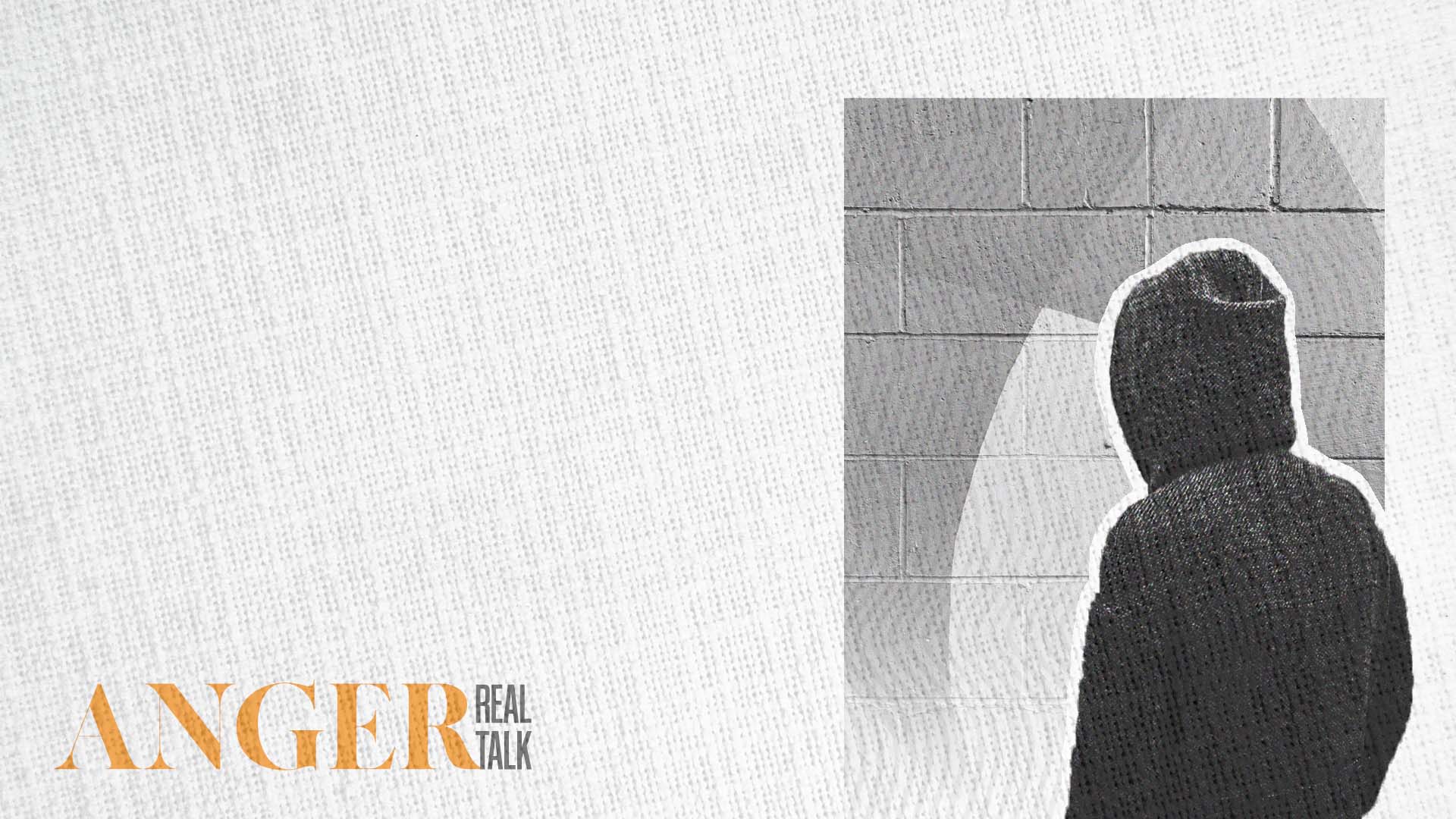 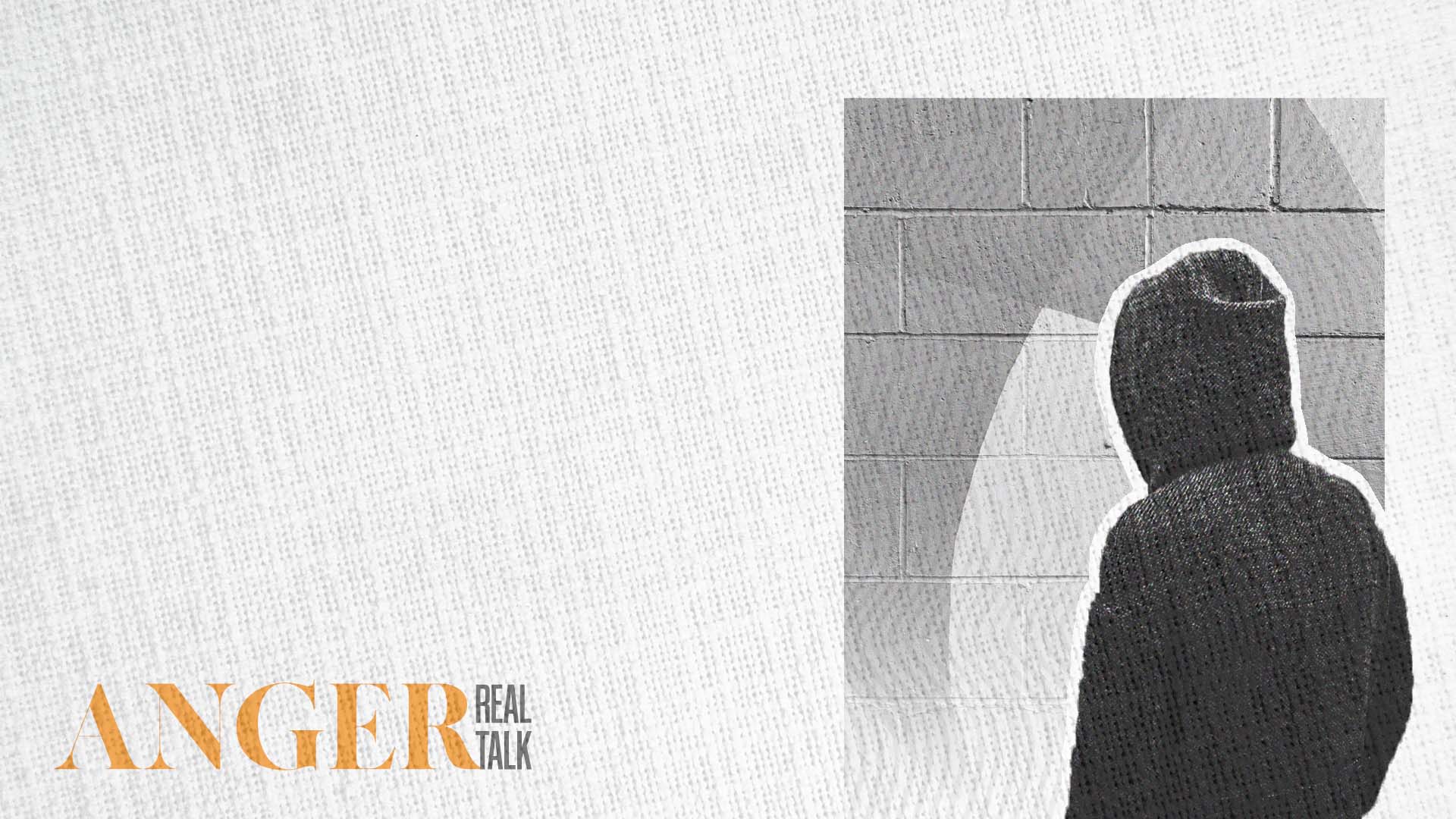 “24 and put on the new self, which in the likeness of God has been created in righteousness and holiness of the truth. 25 Therefore, laying aside falsehood, speak truth each one of you with his neighbor, for we are members of one another. 26 Be angry, and yet do not sin; do not let the sun go down on your anger, 27 and do not give the devil an opportunity. 28 He who steals must steal no longer; but rather he must labor, performing with his own hands what is good, so that he will have something to share with one who has need. 29 Let no unwholesome word proceed from your mouth, but only such a word as is good for edification according to the need of the moment, so that it will give grace to those who hear. 30 Do not grieve the Holy Spirit of God, by whom you were sealed for the day of redemption. 31 Let all bitterness and wrath and anger and clamor and slander be put away from you, along with all malice. 32 Be kind to one another, tender-hearted, forgiving each other, just as God in Christ also has forgiven you.” 
Ephesians 4:24-32
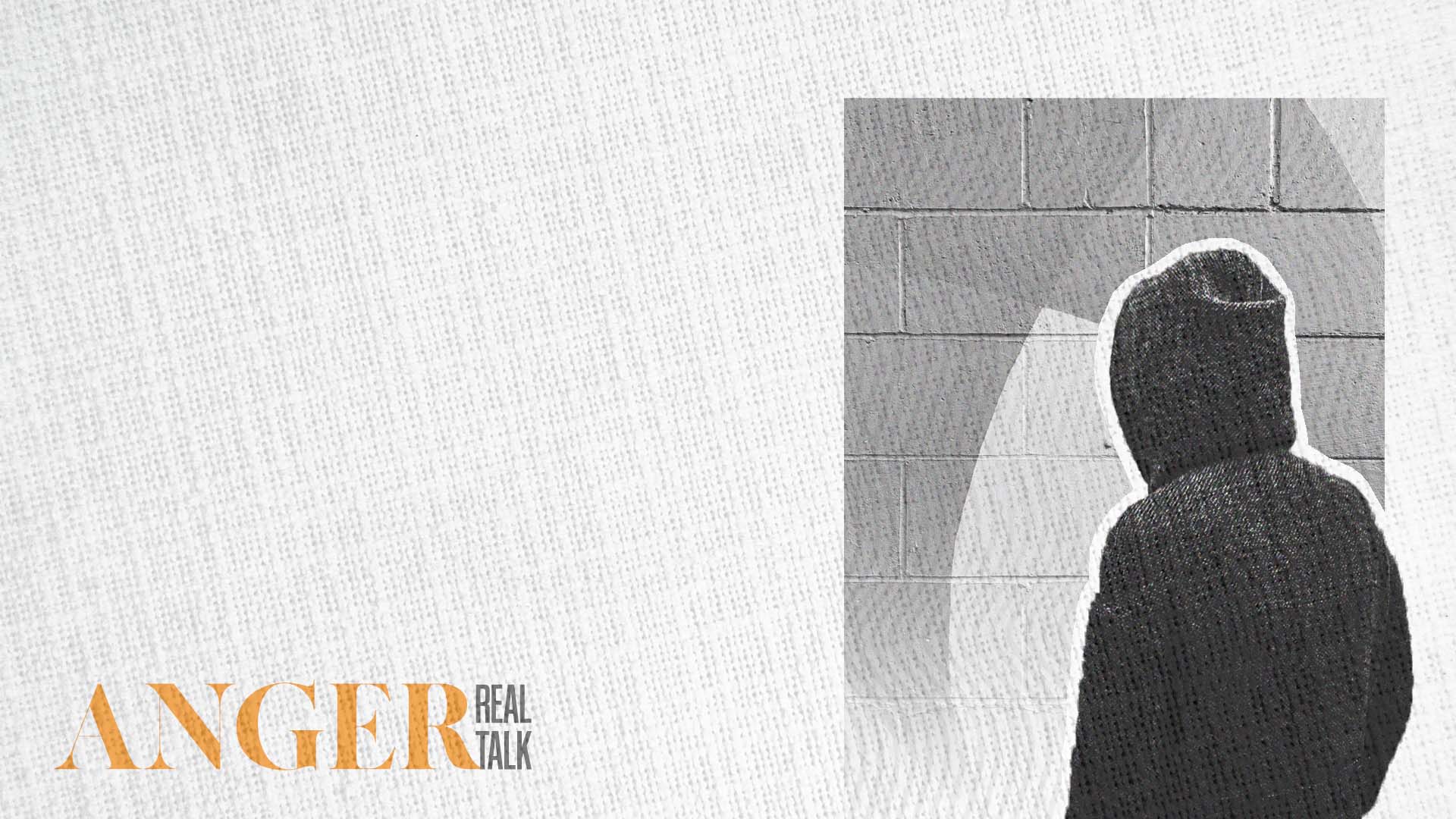 Observations:
Anger Is Not A Sin
Anger Is To Be Expected
“After looking around at them with anger, grieved at their hardness of heart, He *said to the man, “Stretch out your hand.” And he stretched it out, and his hand was restored .”
 Mark 3:5
“A strong emotional reaction of displeasure with something .”
“The anger of the Lord burned against Moses .”
 Exodus 4:4
Anger Should Be Removed
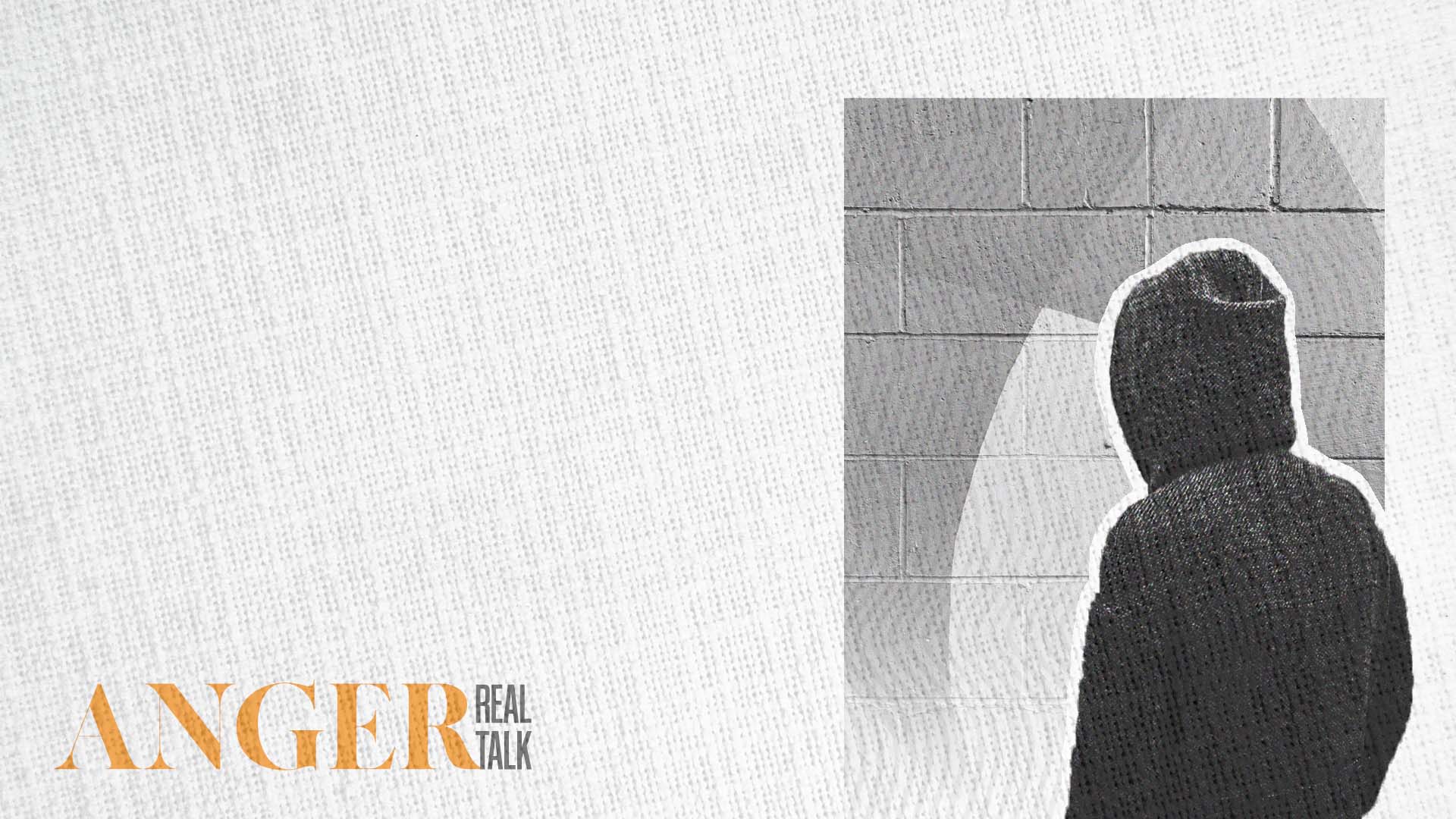 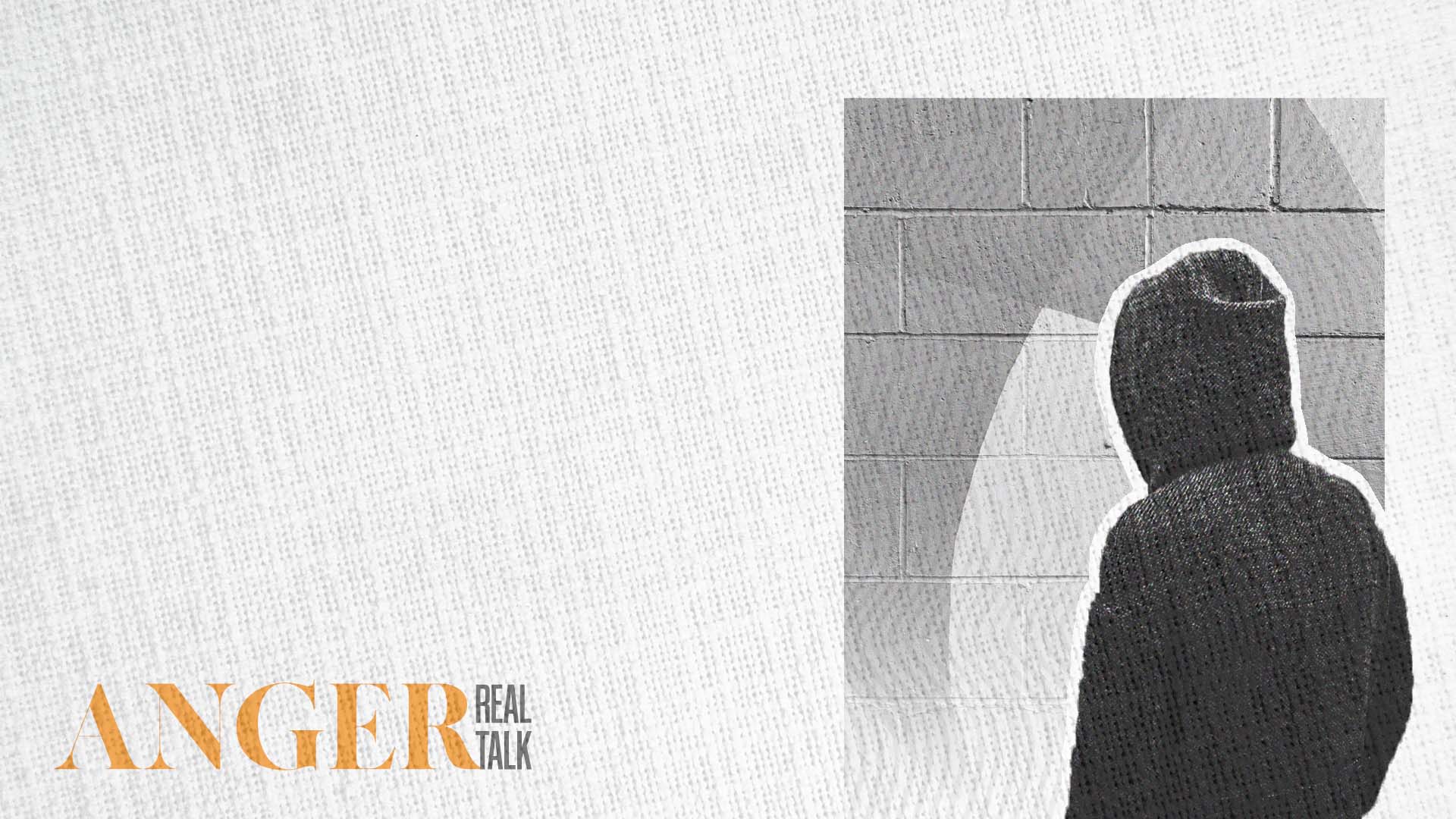 Expressing Anger: Ephesians 4
Felt Anger
S
E
X
P
R
E
S
S
I
O
N
Expressed Well
Expressed Poorly
Suppressed
Positive Consequences
Negative Consequences
Negative Consequences
Resolution & Righteousness
Jealousy, Envy, Greed…